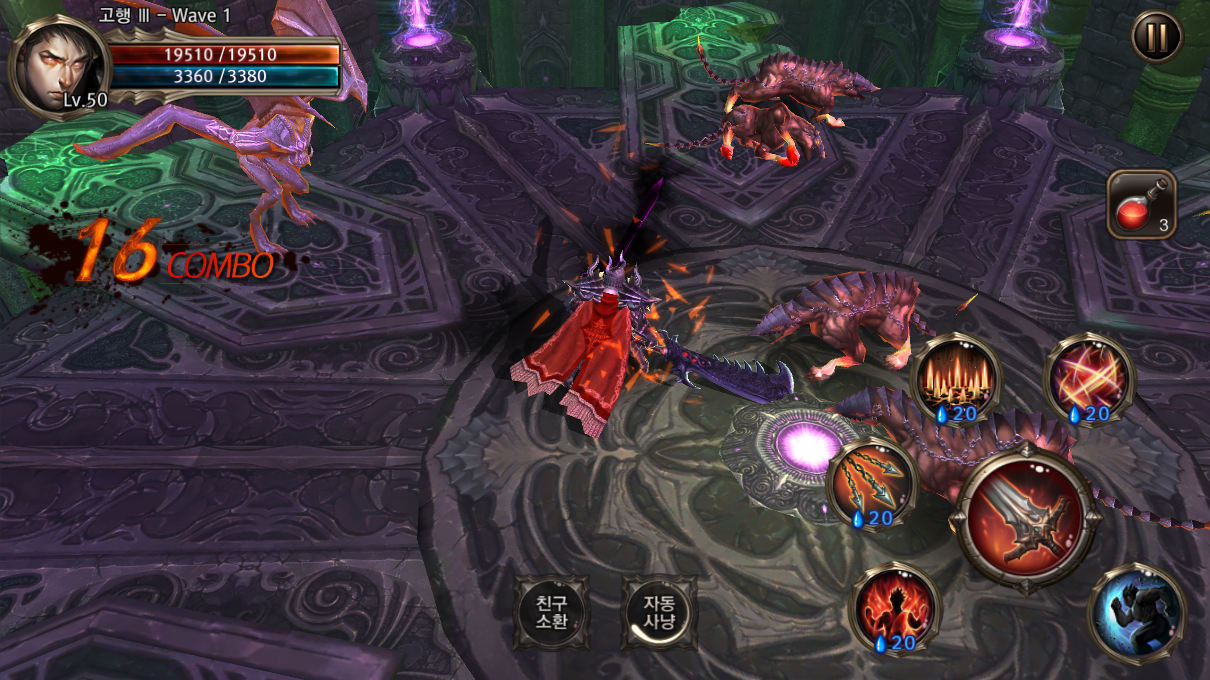 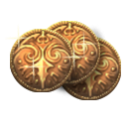 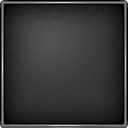 1,234
+150
+120
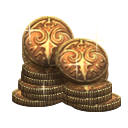 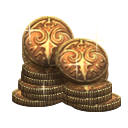 +120
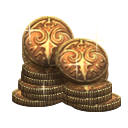 +150
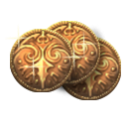 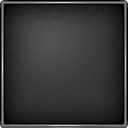 1,234
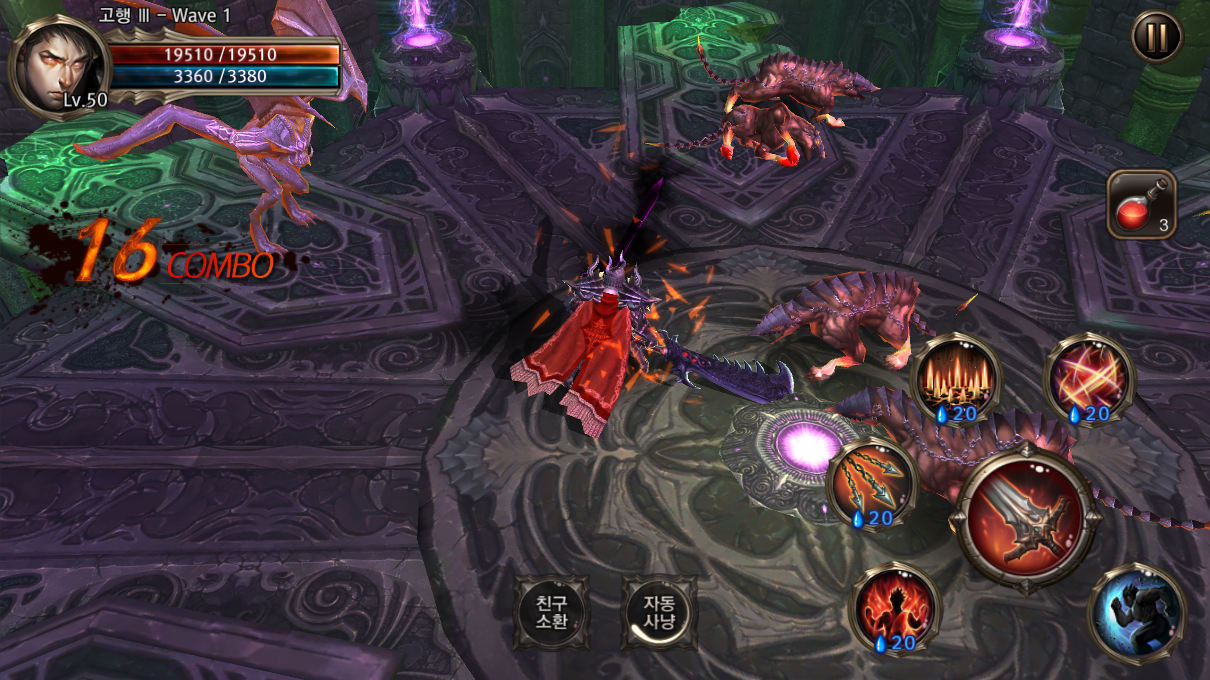 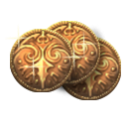 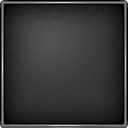 1,234
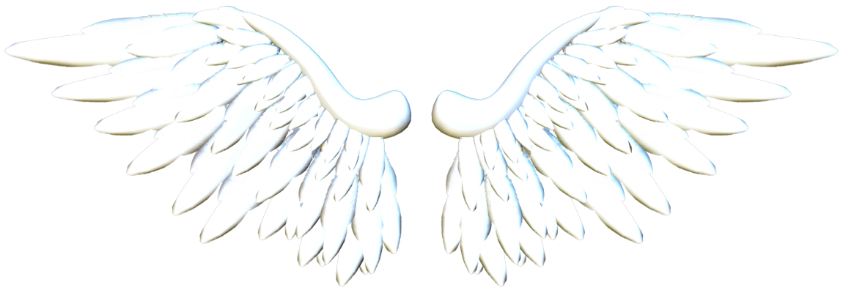 LEVELUP
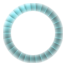 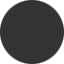 49
+150
+120
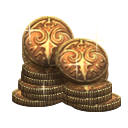 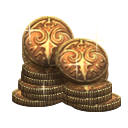 +120
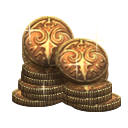 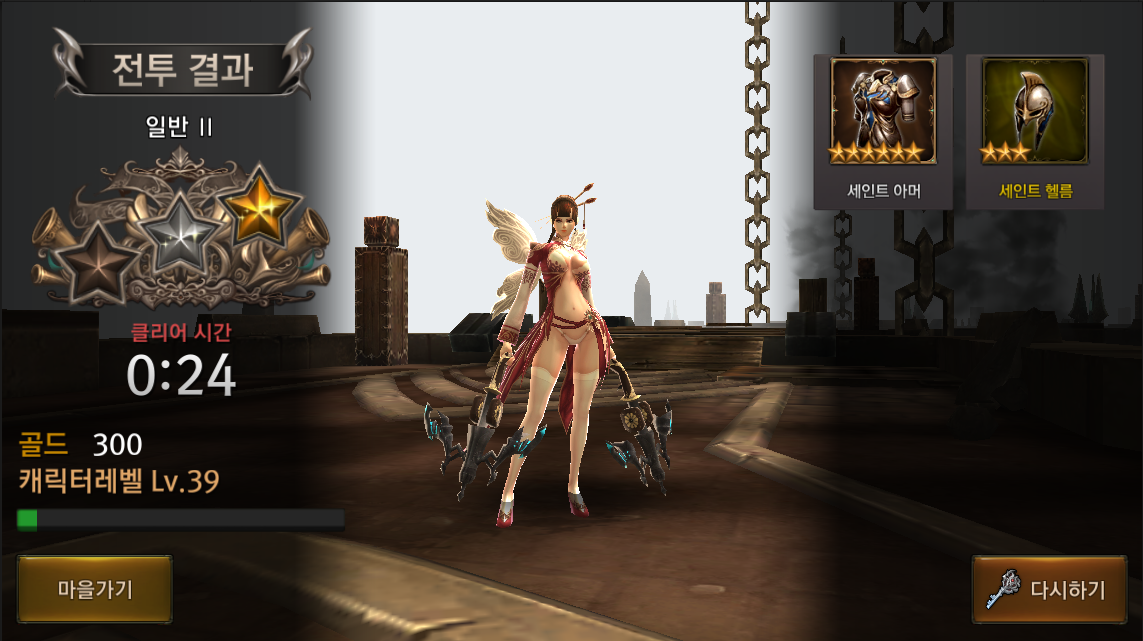 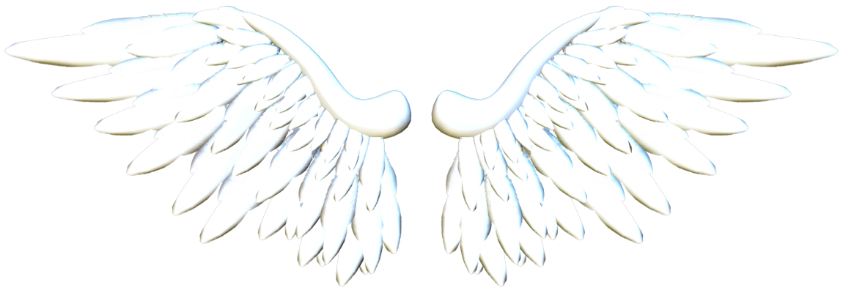 LEVELUP
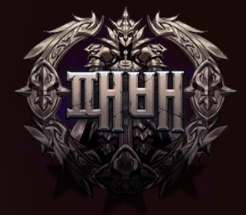 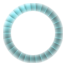 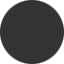 49
진행시간
열   쇠
체   력
공격력
방어력
30  >
12,345  >
12,345  >
12,345  >
40            +10
12,345      +123 
12,345      +123
12,345      +123
12345 / 23456